PCdoB - Secretaria Nacional de Mulheres
Curso para pré-candidatas 
Assessorias
Coordenações
AS MULHERES E A POLÍTICA
Vanessa Grazziotin 
30.07.2020
AS MULHERES E A POLÍTICA
A ORIGEM DA DISCRIMINAÇÃO DAS MULHERES

Surge com a exploração do homem pelo próprio homem, com a divisão da sociedade em CLASSES

É, como a discriminação de raça, um fenômeno ESTRUTURAL
AS MULHERES E A POLÍTICA
Dizia Lenin que a única salvação para as mulheres era sua participação no movimento revolucionário, e que apenas a vitória da classe trabalhadora traria a emancipação às mulheres.

Lênin:  “A emancipação da mulher é inseparavelmente ligada a toda a luta pela causa dos trabalhadores, pelo socialismo”
AS MULHERES E A POLÍTICA
2. AS MULHERES HOJE 

Além da exploração / discriminação de classes, ainda persiste a DISCRIMINAÇÃO DE GÊNERO, o que nos traz muitos sofrimentos 

Já AVANÇAMOS muito, mas 

TEMOS um LONGO CAMINHO a PERCORRER.
AS MULHERES E A POLÍTICA
Somos: 
Mais da metade da população 
Mais escolarizadas que os homens 
Chefiamos 43% das famílias 
Mas ainda:
Ganhamos menos que os homens
Acumulamos tripla jornada
Sofremos violência 
Somos sub-representadas nos espaços de poder
AS MULHERES E A POLÍTICA
3. MULHERES NOS ESPAÇOS DE PODER

Dos 5.568 municípios brasileiros: 
1.291 (23%) não tem nenhuma mulher na Câmara de Vereadores (1/4)
Só 23 municípios contam com mais ♀que ♂ nas Câmaras

A sub-representação feminina é gritante.
AS MULHERES E A POLÍTICA
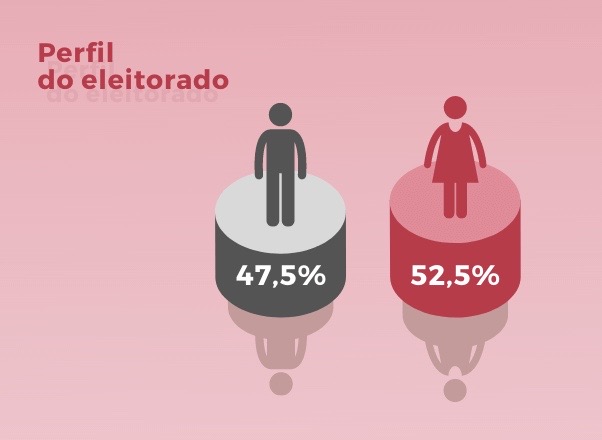 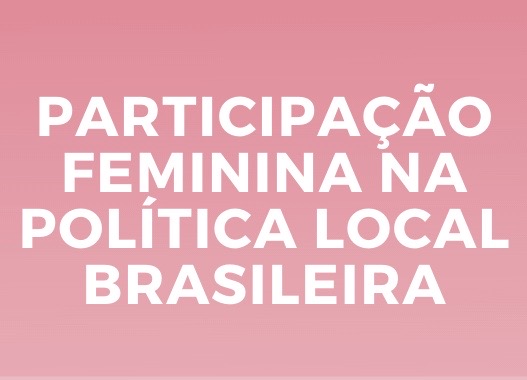 AS MULHERES E A POLÍTICA
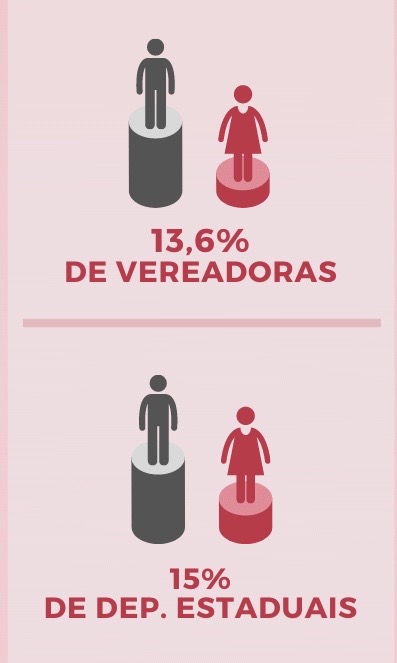 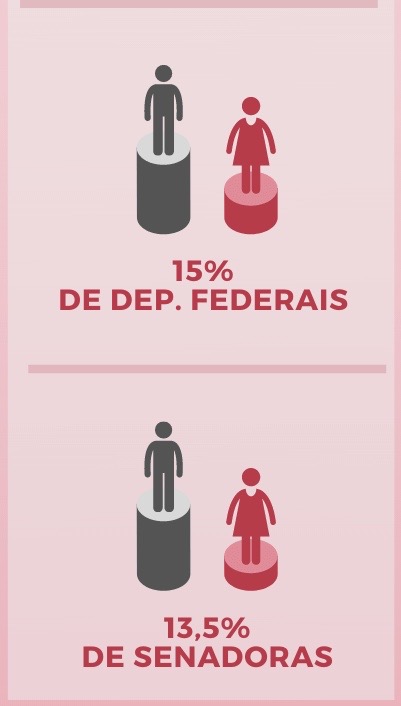 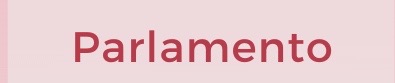 AS MULHERES E A POLÍTICA
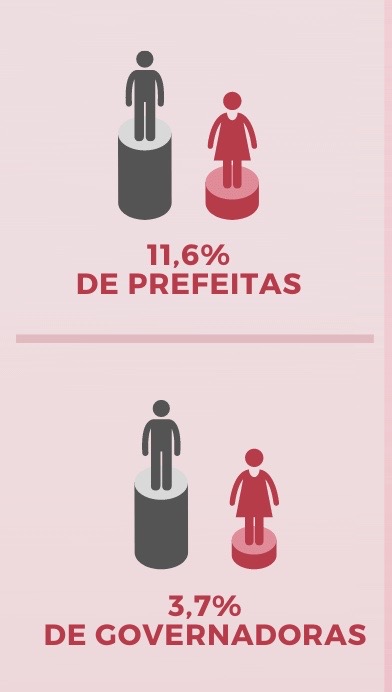 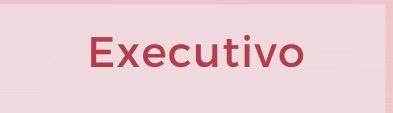 AS MULHERES E A POLÍTICA
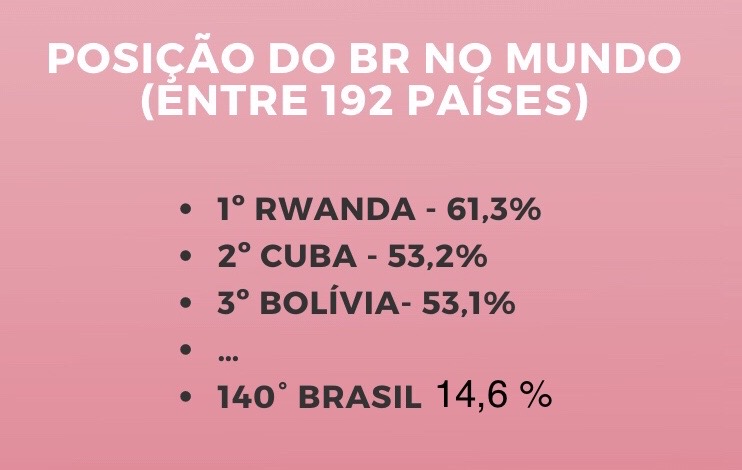 AS MULHERES E A POLÍTICA
Os avanços na lei de cotas, para que ampliemos a presença das mulheres na política, teve uma participação significativa do PCdoB

Em 2018, certamente por conta dos avanços na lei de cotas, tivemos um dos maiores crescimentos da bancada feminina na Câmara  Federal, 51% (ver os períodos que se deram os saltos)  (gráfico)
AS MULHERES E A POLÍTICA
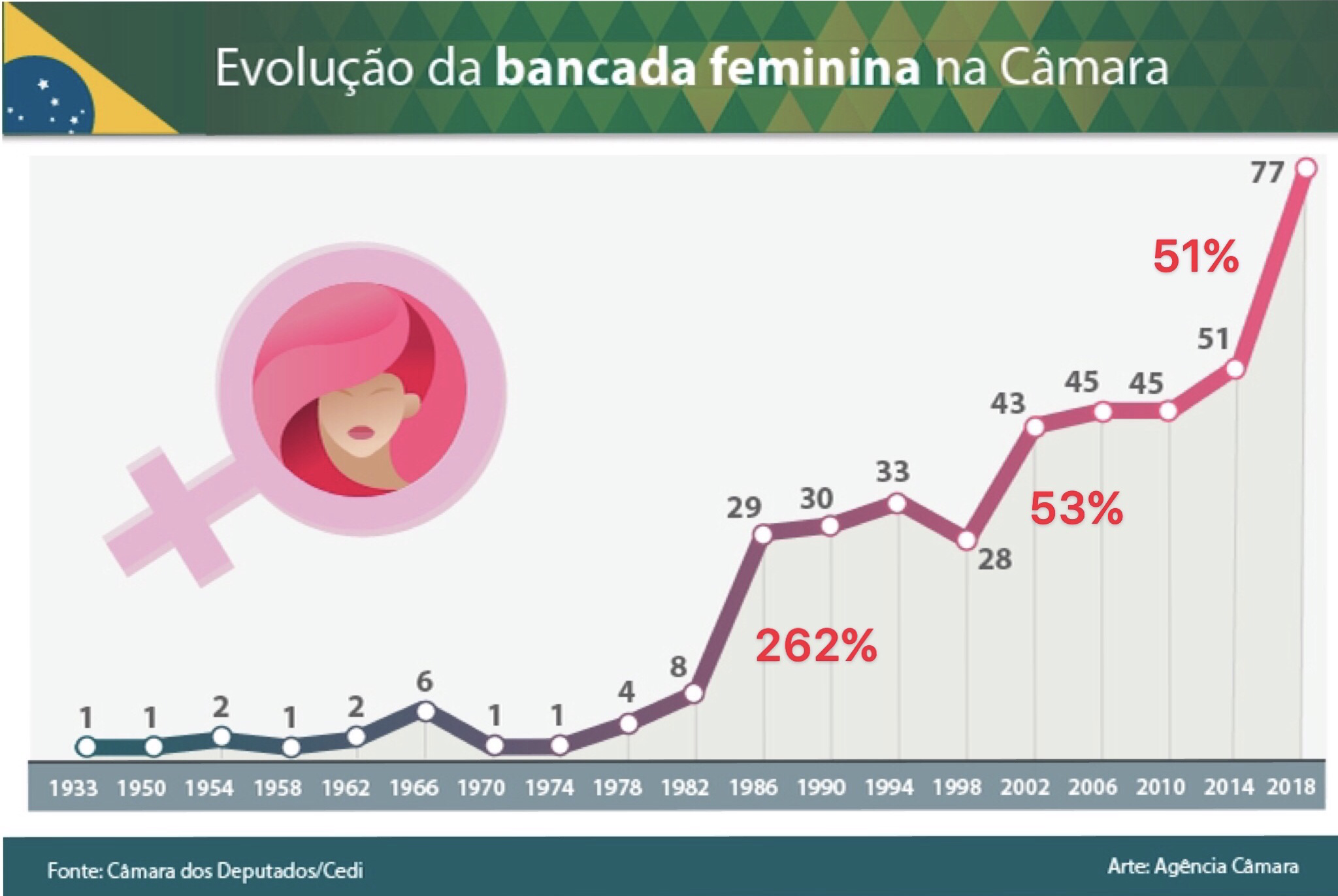 AS MULHERES E A POLÍTICA
Participação 
das 
Mulheres 
na bancada 
federal 
do PCdoB
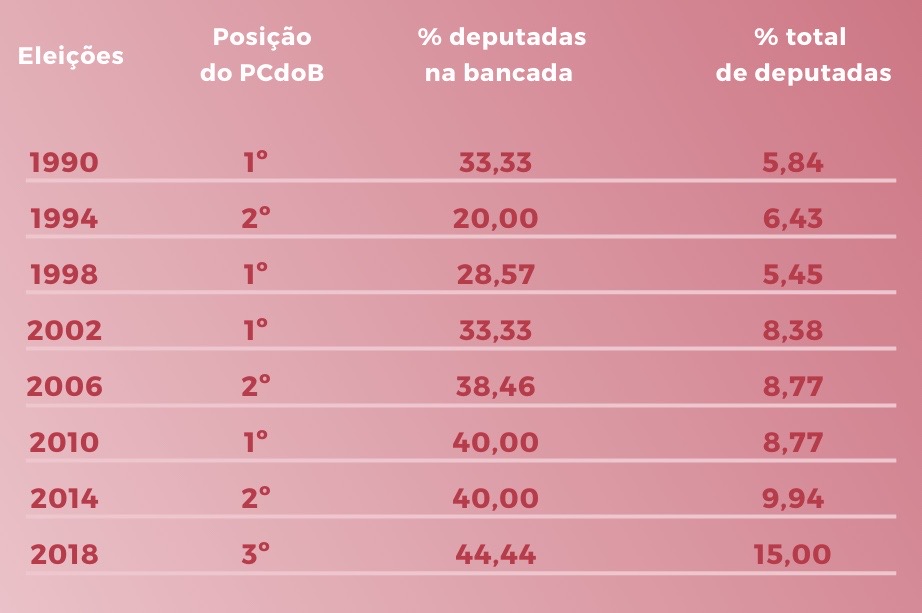 AS MULHERES E A POLÍTICA
Os números comprovam o que sempre afirmamos:
O PCdoB é o PARTIDO QUE + DÁ PROTAGONISMO ÀS MULHERES.

O EMPODERAMENTO DA MULHER É NOSSO PRINCIPAL OBJETIVO - NOSSA PRINCIPAL BANDEIRA!
AS MULHERES E A POLÍTICA
4. O PCdoB NAS ELEIÇÕES MUNICIPAIS 

Objetivo: eleger significativas bancadas nas câmaras municipais e executivo, MUITAS MULHERES 
Os 30% NÃO É OBRIGAÇÃO LEGAL, É DETERMINAÇÃO POLÍTICA;
Das 3 capitais em que nossos candidatos despontam, 2 são mulheres, Manuela (P Alegre) e Olívia (Salvador)
AS MULHERES E A POLÍTICA
5. CAMPANHA EM TEMPOS DE PANDEMIA

O mundo mudou com a Pandemia. O Brasil mudou, nossas cidades mudaram;
O isolamento social, impacta profunda e diretamente as campanhas eleitorais;
Devemos praticar a solidariedade e defender a vida;
AS MULHERES E A POLÍTICA
Precisamos ser CRIATIVAS na forma de fazer campanha ;
TOCAR MENTES E CORAÇÕES com nossos discursos e propostas;
Ser a VOZ DAS MULHERES, mas nos dirigir à toda população;
Devemos interligar as bandeiras das mulheres às bandeiras mais gerais da sociedade, por cidades mais humanas e democráticas.
AS MULHERES E A POLÍTICA
6. MOSTRAR PORQUE A MULHER DEVE SE ELEGER, ESTAR NA POLÍTICA 

O que pode mudar com a redução da desigualdade de gênero? MUITA COISA! 
As taxas de desigualdade social diminuem.
a corrupção é menor onde mulheres participam em maior número no governo.
AS MULHERES E A POLÍTICA
No mercado de trabalho, a discriminação e as diferenças salariais diminuem
Diminui a violência 
Educação, saúde e assistência social teriam mais prioridade (ex. Fundeb)
Mulheres no parlamento participam diretamente da elaboração de políticas públicas. Levariam o olhar de força e compromisso mas também de sensibilidade
A realidade seria muito diferente
AS MULHERES E A POLÍTICA
Vamos à luta
Vamos à vitória 
Fora Bolsonaro 
Muito obrigada